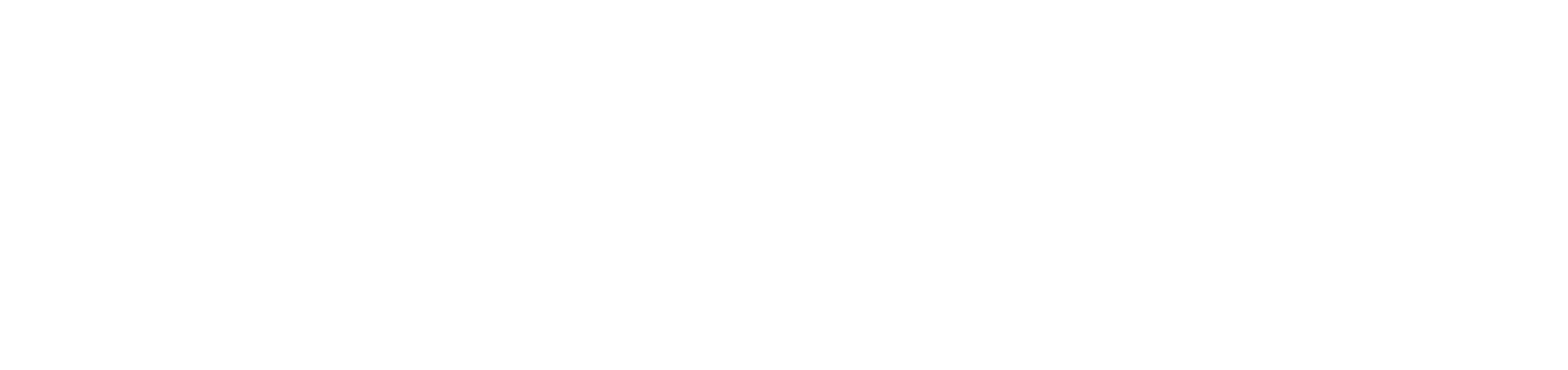 The Hierarchy of Private Water Supplies
Introduction
Let’s talk about Nigel
The Source of Nigel’s problems
Nigel’s Options 
Nigel’s L.A.
Summary
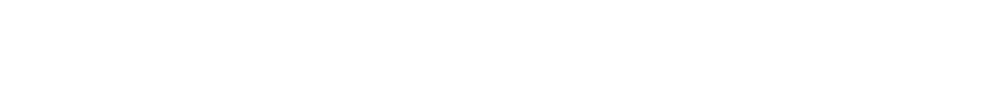 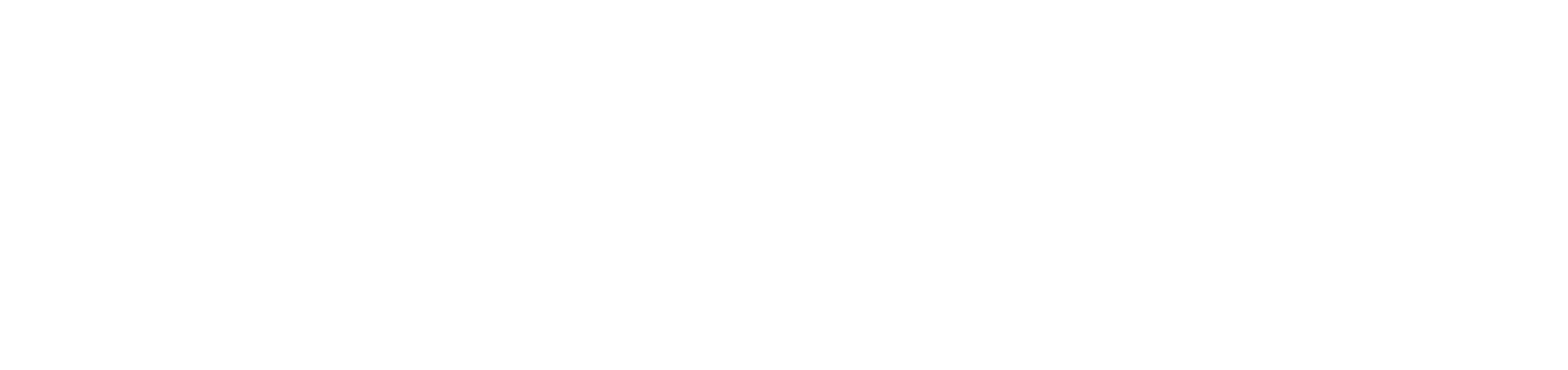 The Hierarchy of Private Water Supplies
Introduction
My Background
HighWater
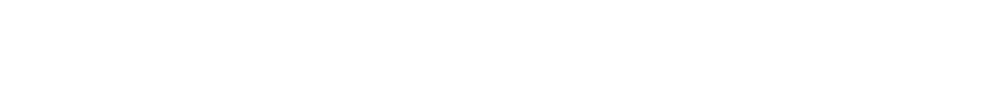 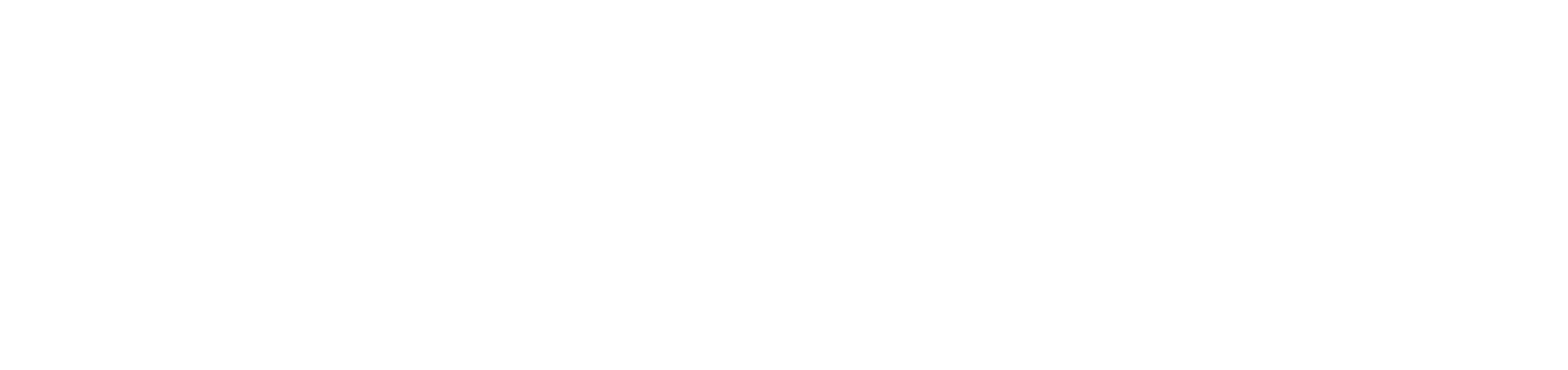 The Hierarchy of Private Water Supplies
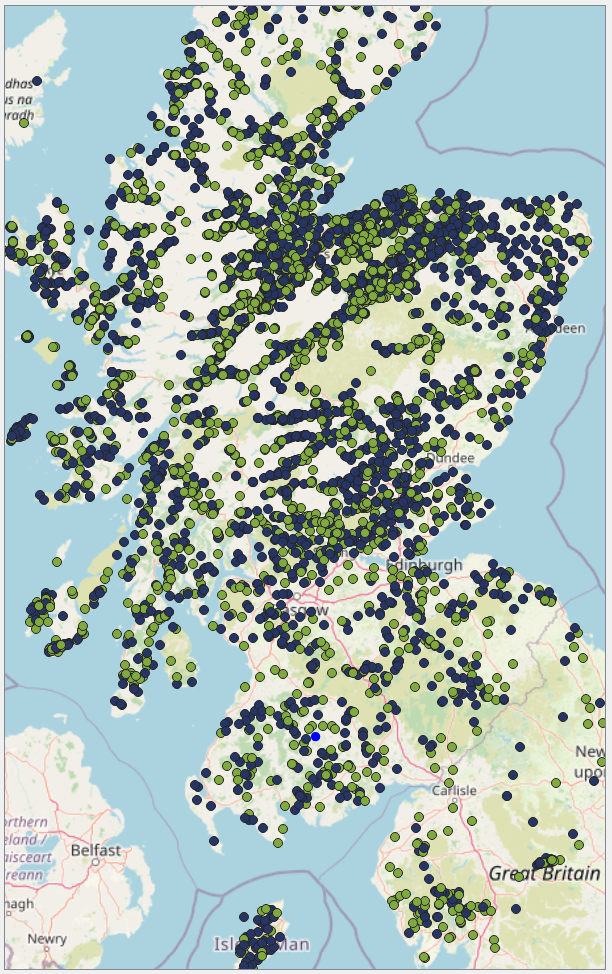 Client Coverage
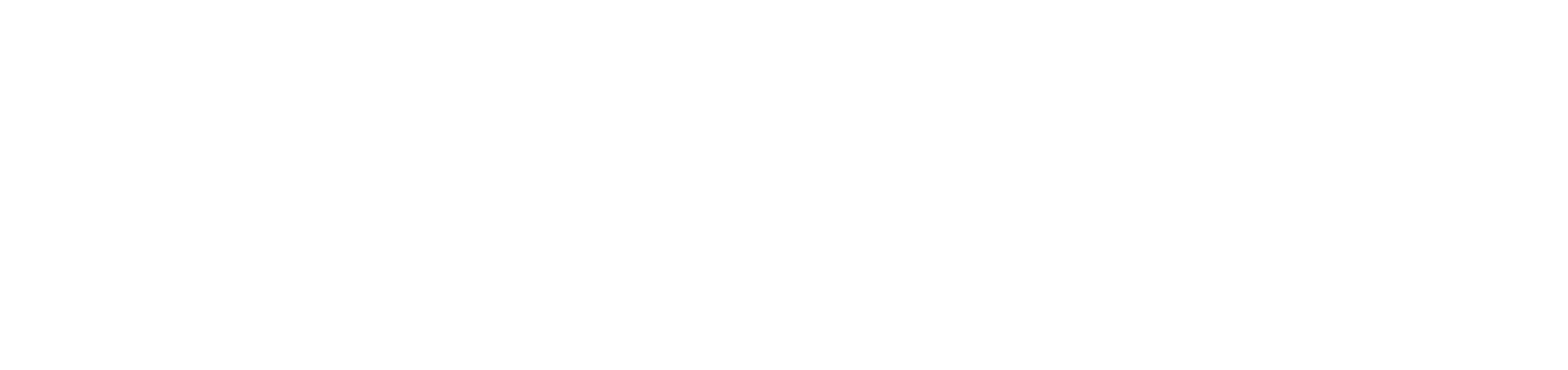 The Hierarchy of Private Water Supplies
Let’s talk about Nigel
The phone call

The Regulations

The Risk Assessment
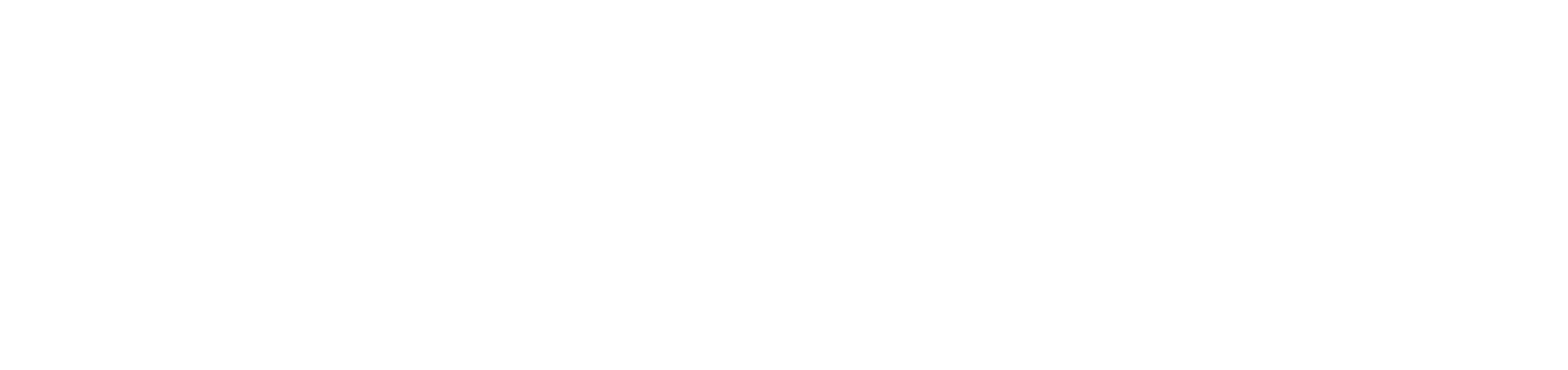 The Hierarchy of Private Water Supplies
The Source of Nigel’s problems
The Hierarchy:

Mains Water
A true spring (?)
Borehole
Surface supply (stream, loch, pond, ditch, RWH, shallow well)
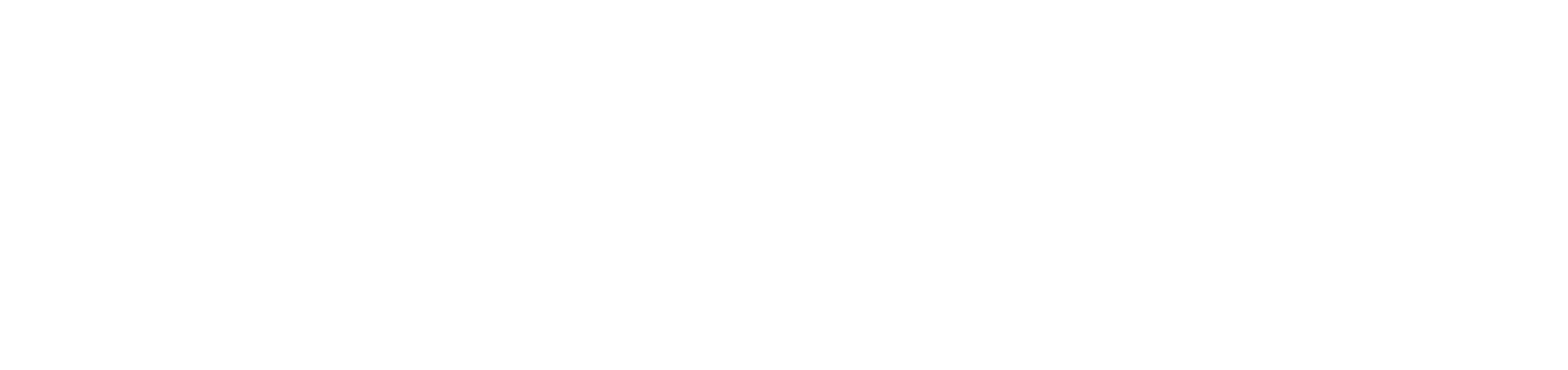 The Hierarchy of Private Water Supplies
Nigel’s Options
Improve the source

Establish a borehole supply

Manage expectations

Complete design & installation
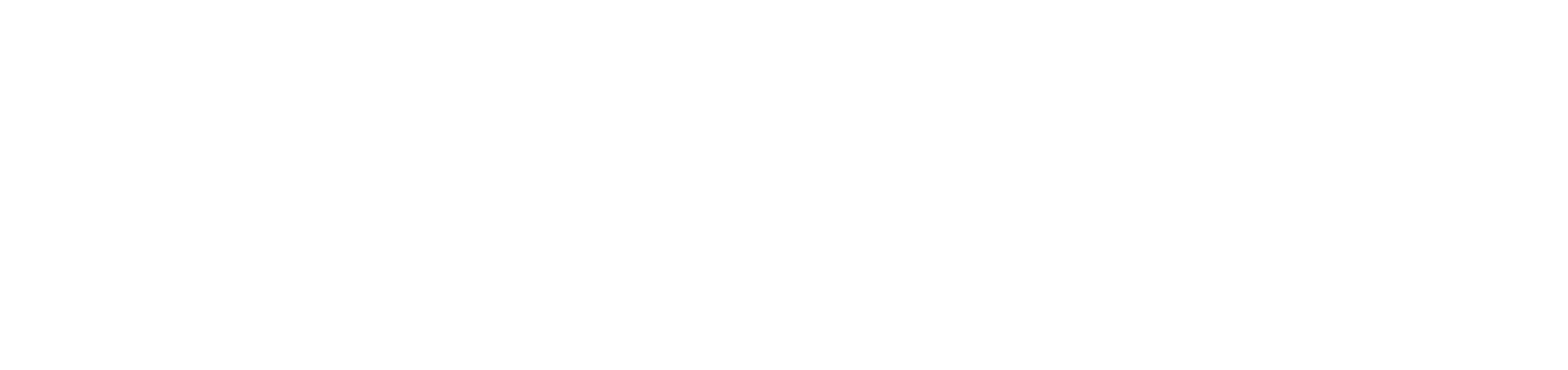 The Hierarchy of Private Water Supplies
Nigel’s L.A.  - Considerations
Water Storage Tank – Size?
20 micron? 
WSP
UV Alarm 
Lamp Fail / Power Fail (?)
Audio/Visual/Solenoid Shut-off (?)
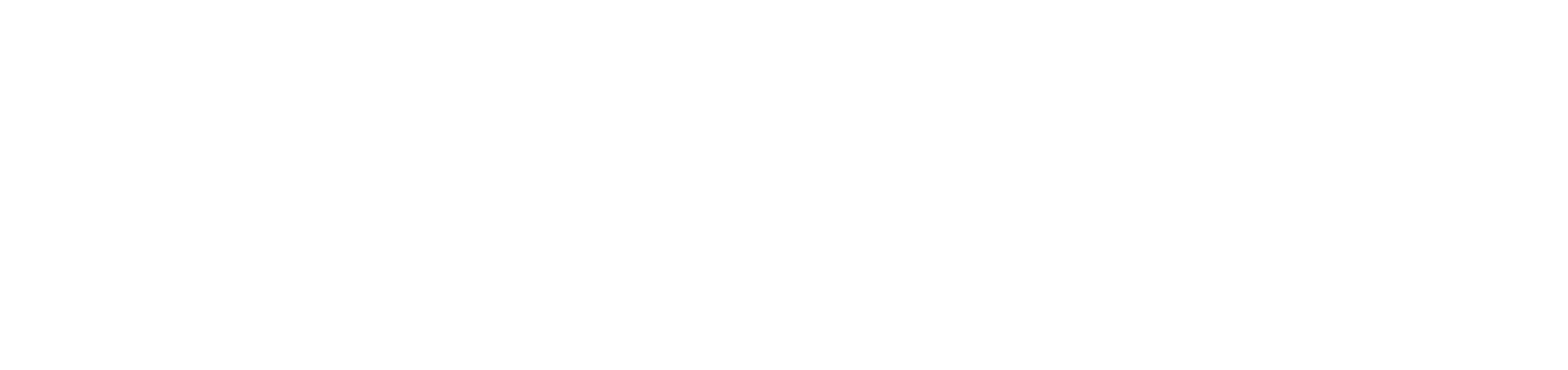 The Hierarchy of Private Water Supplies
Summary
Is Nigel happy?
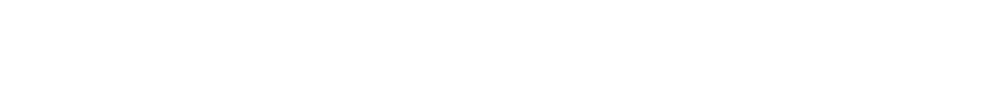 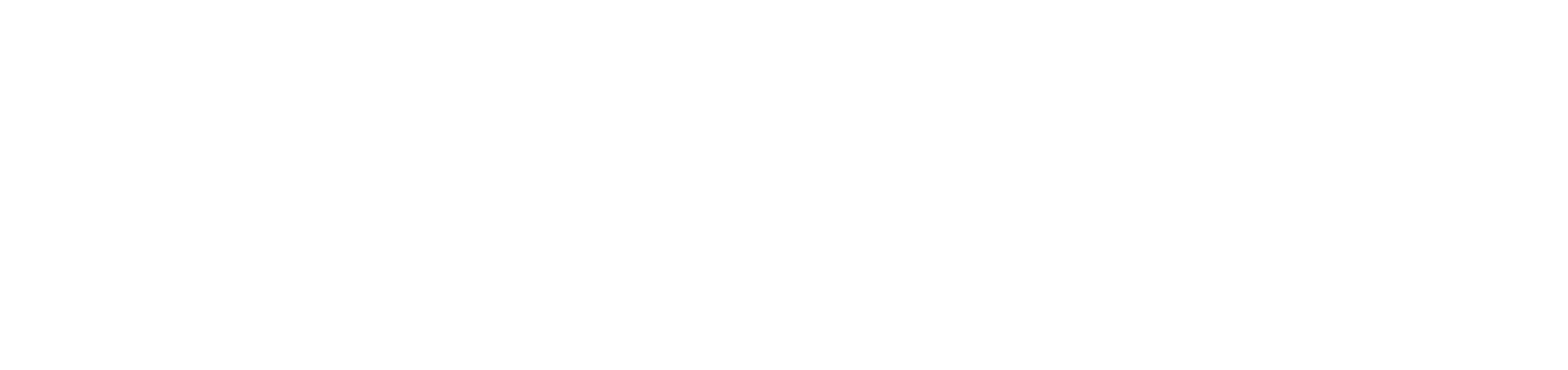 The Hierarchy of Private Water Supplies 1
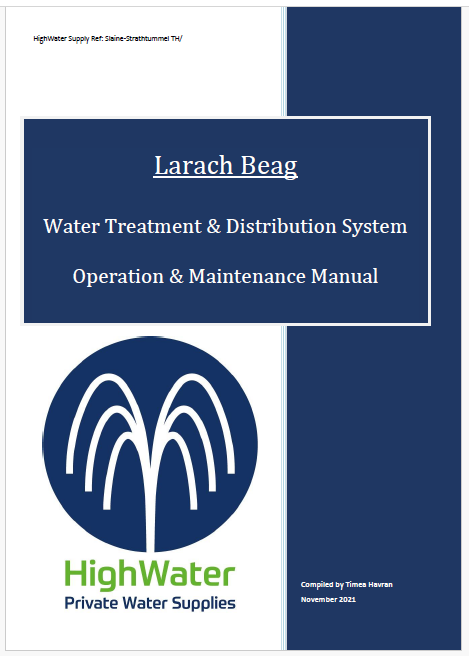 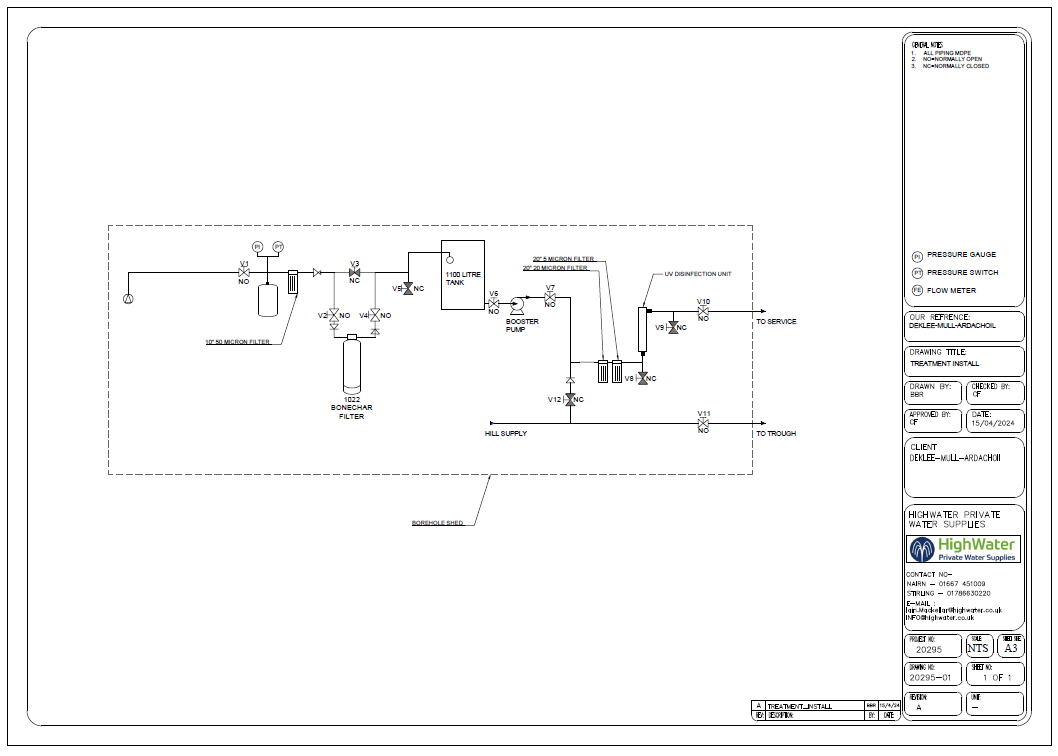 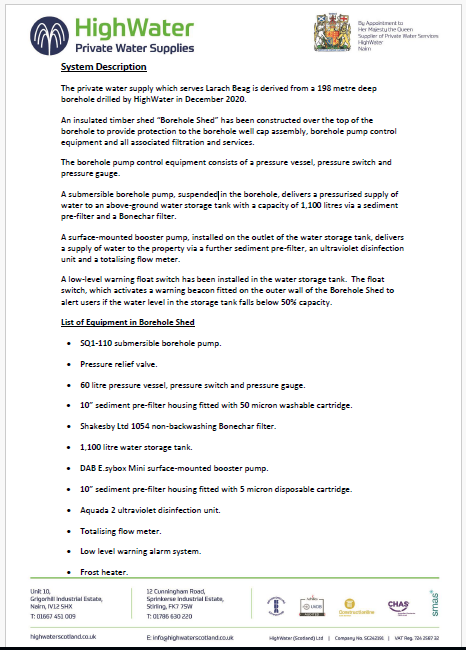 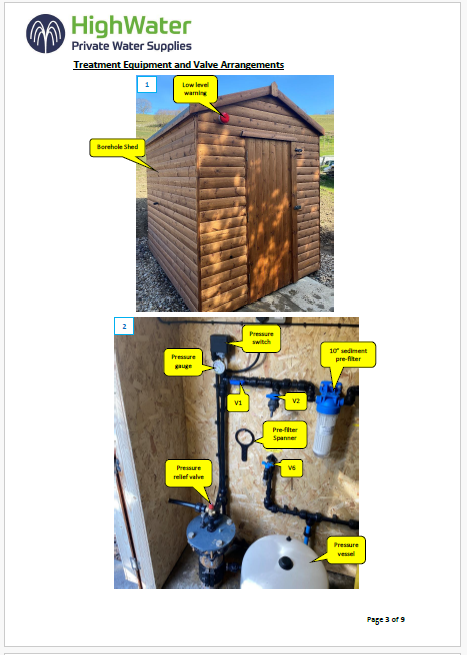 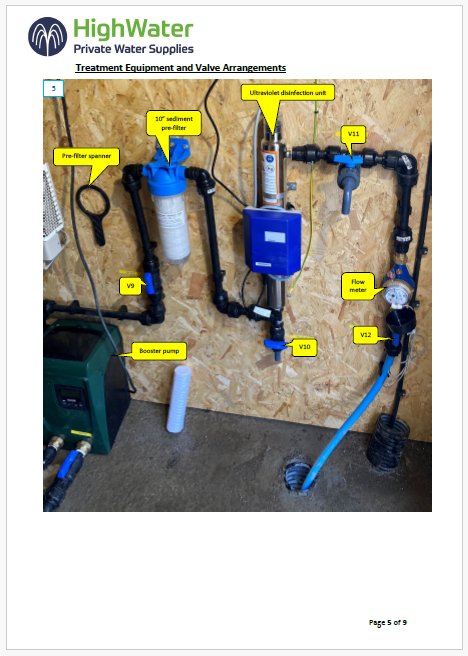 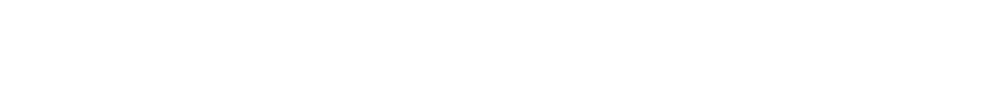 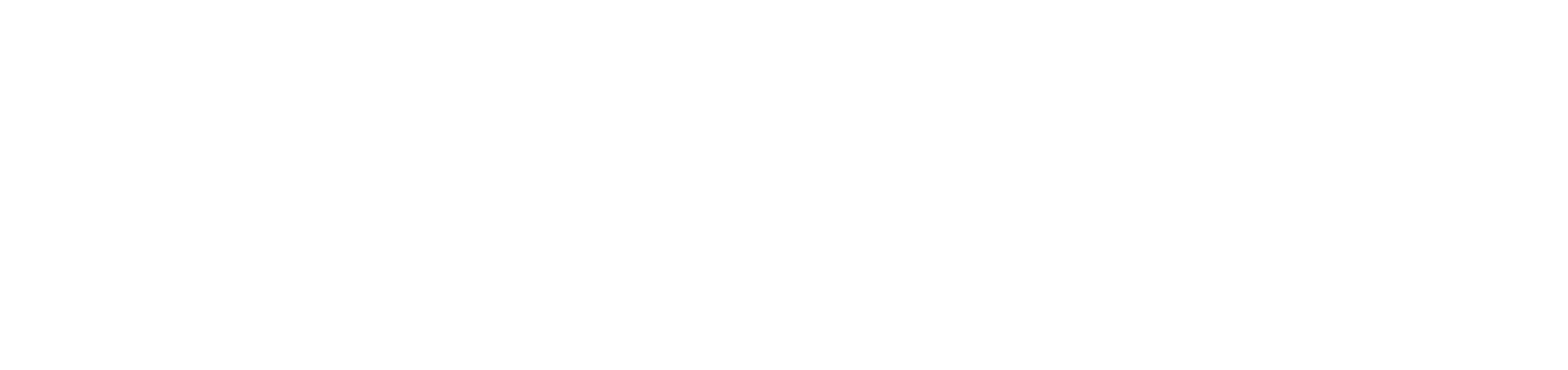 The Hierarchy of Private Water Supplies
Summary
Q & A
       	
Spare Oasis tickets? (asking for a friend)
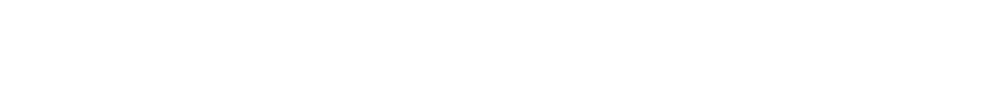 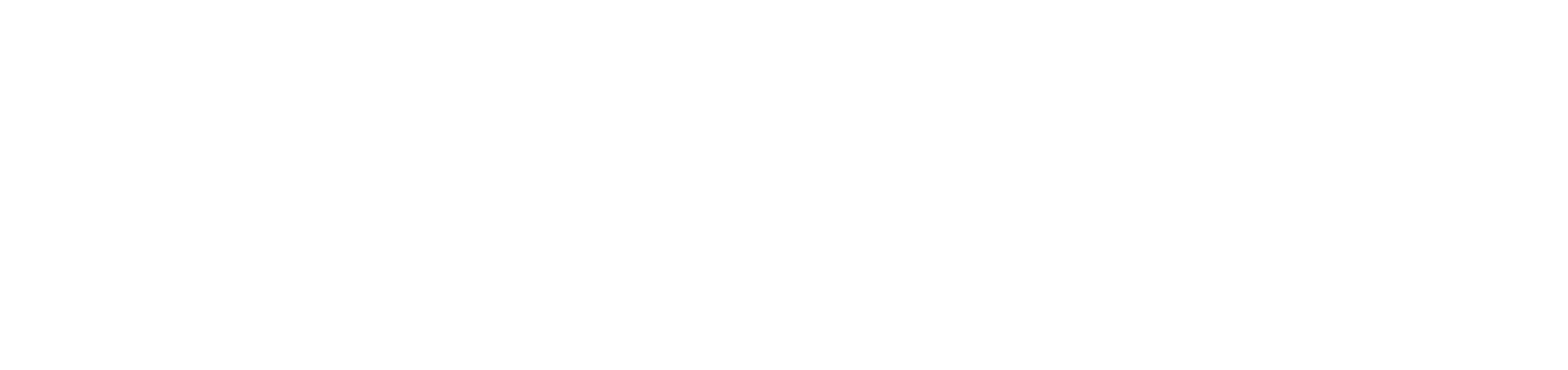 The Hierarchy of Private Water Supplies 2
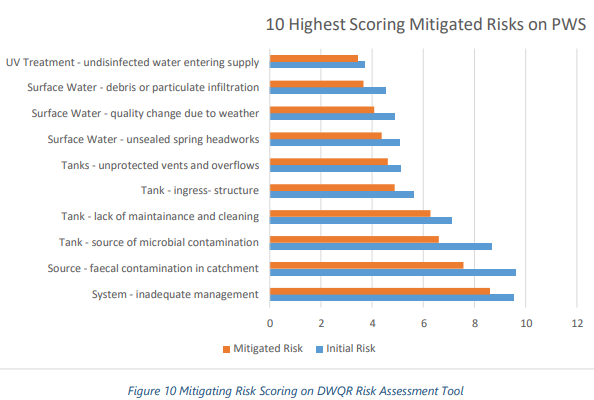 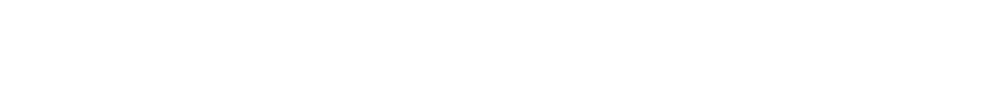